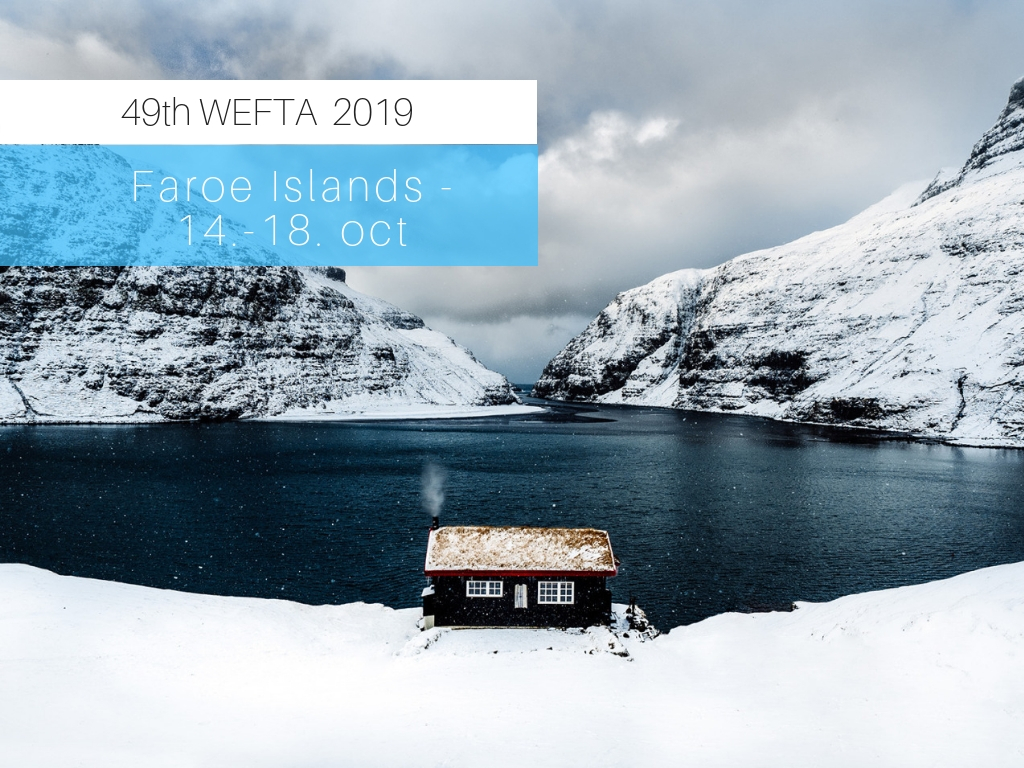 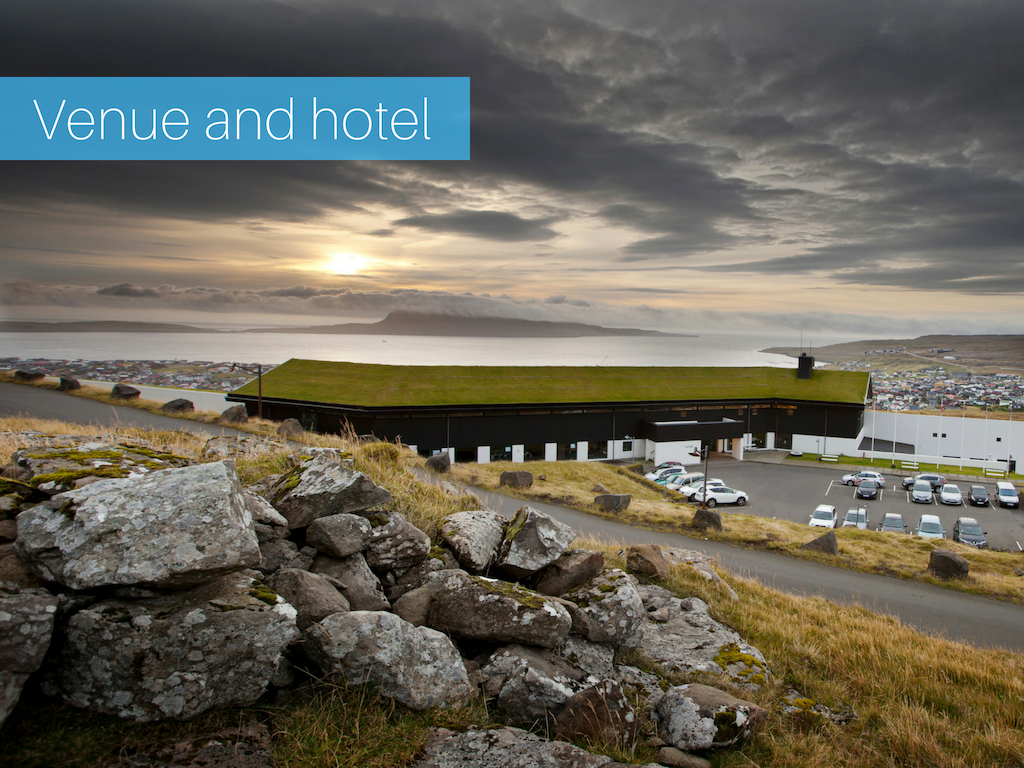 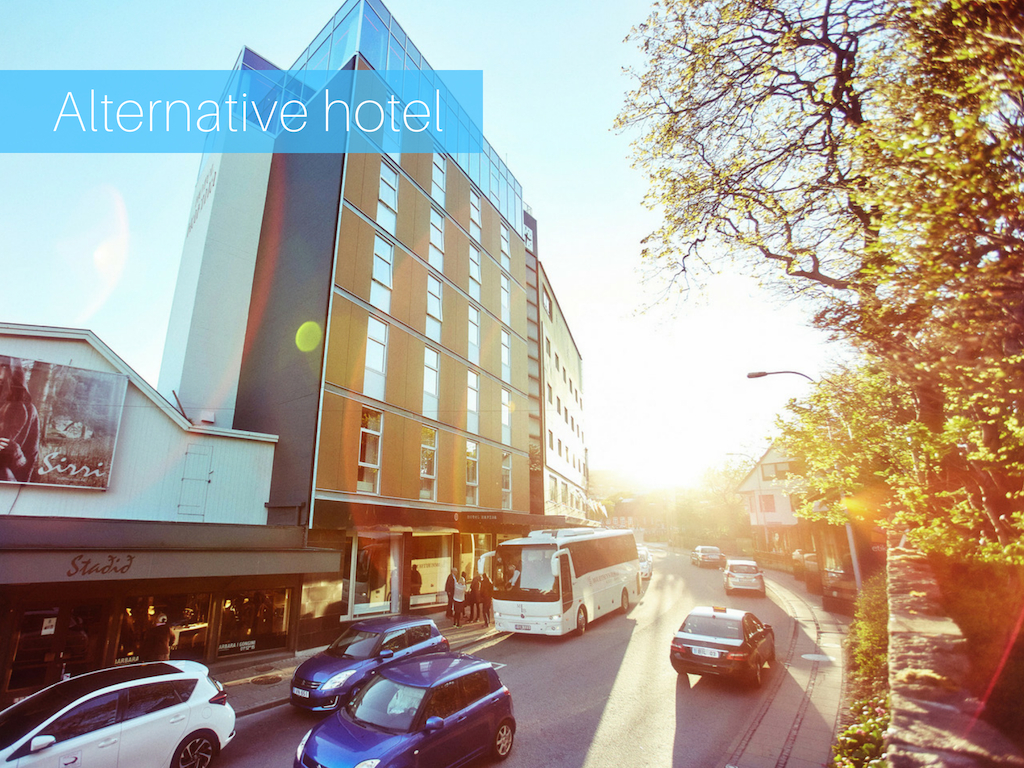 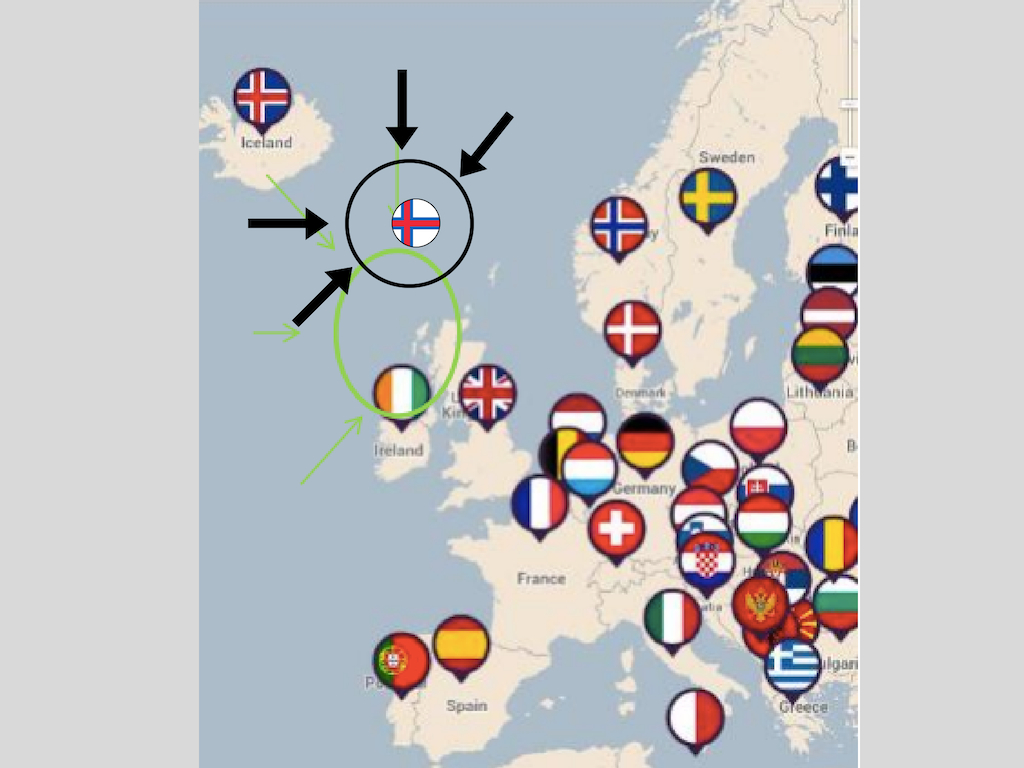 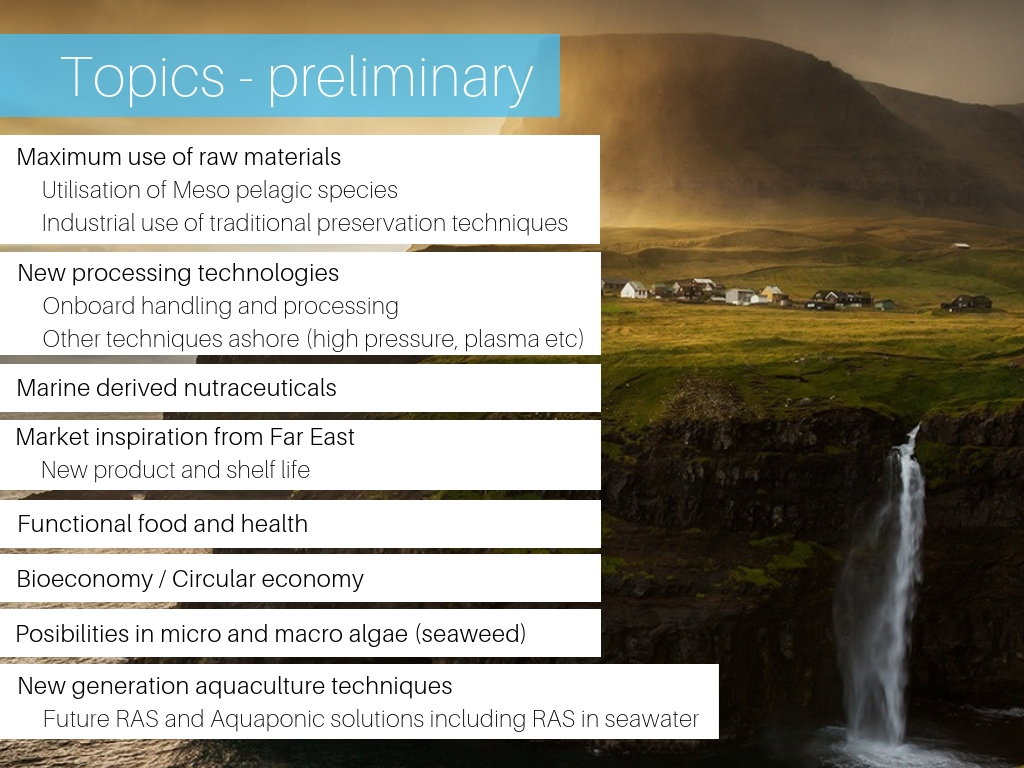 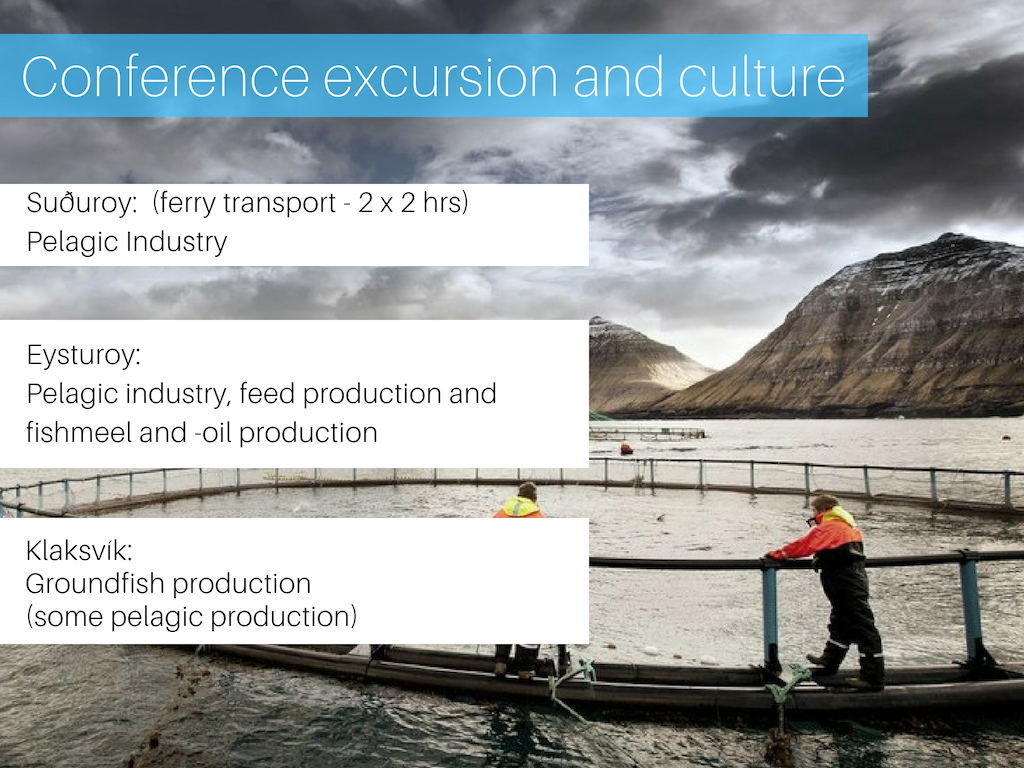 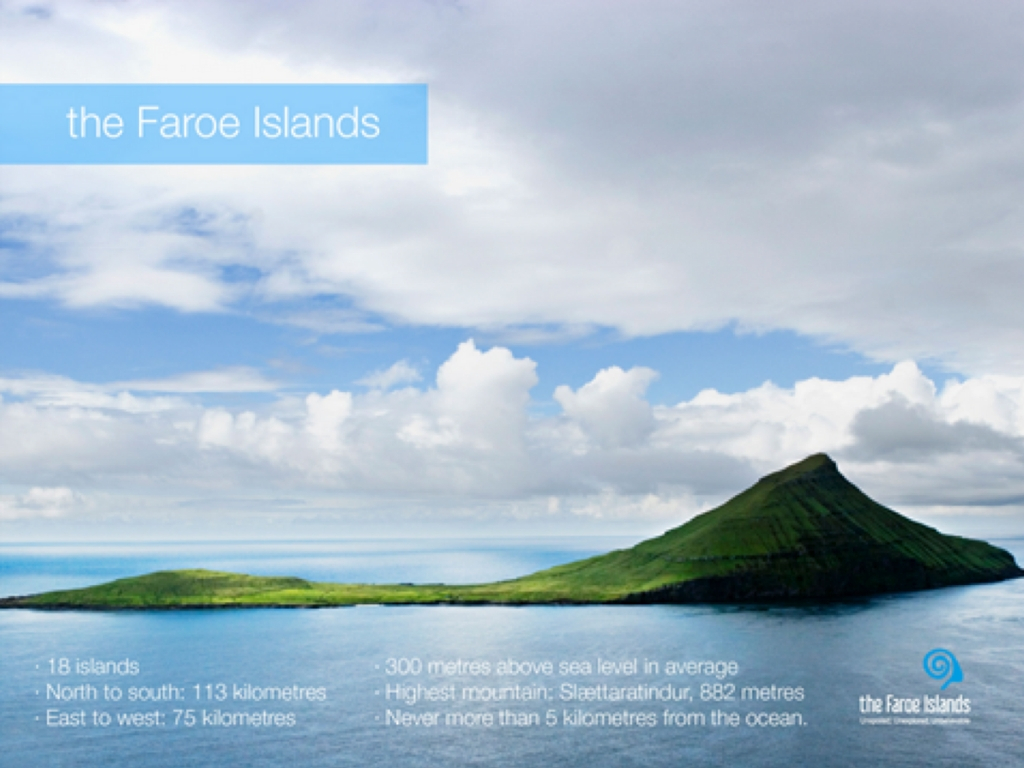 The link to the autumn film – Visit Faroe Islands
https://vimeo.com/106994501
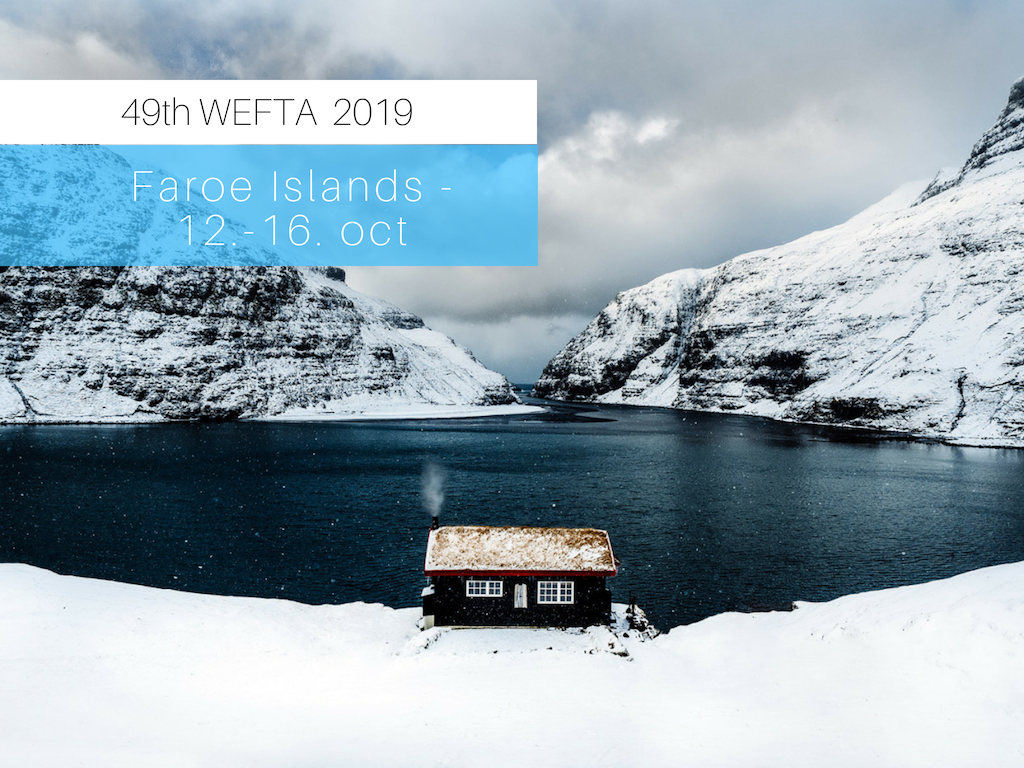